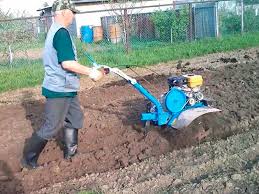 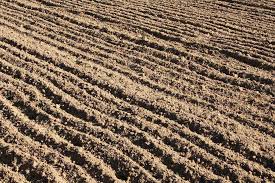 Jarné práce na poli pre 1.roč.
Vypracovala Mgr. Anna Mihaliková
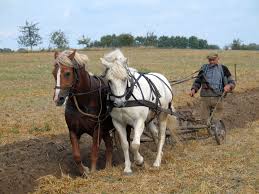 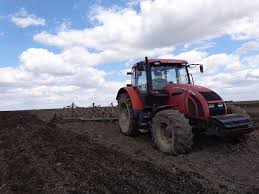 S príchodom jari čakajú na ľudí na poli rôzne práce
Najprv musia pôdu pripraviť na jarné siatie a sadenie
Traktor musí pôdu poorať
https://www.youtube.com/watch?v=sBjmzZ9FRJI
Potom príde sejačka a zaseje mrkvu, petržlen, cibuľu, zemiaky
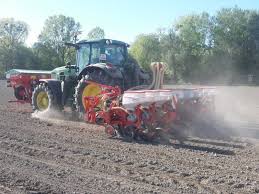 Mrkva
Mrkva je obzvlášť zaujímavá koreňová zelenina, pretože umožňuje jesť surovú zeleninu v období, keď je vzácnejšia ako v lete. Inak, varené v zime, sprevádzajú veľa jedál z mäsa, zeleniny, gratinovaných jedál, polievok...
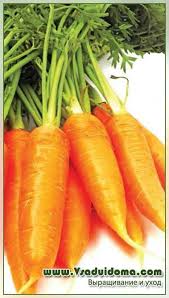 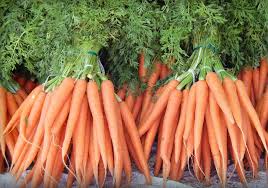 Petržlen
Vysievame nahusto čo najskôr na jar, koncom marca, do riadkov
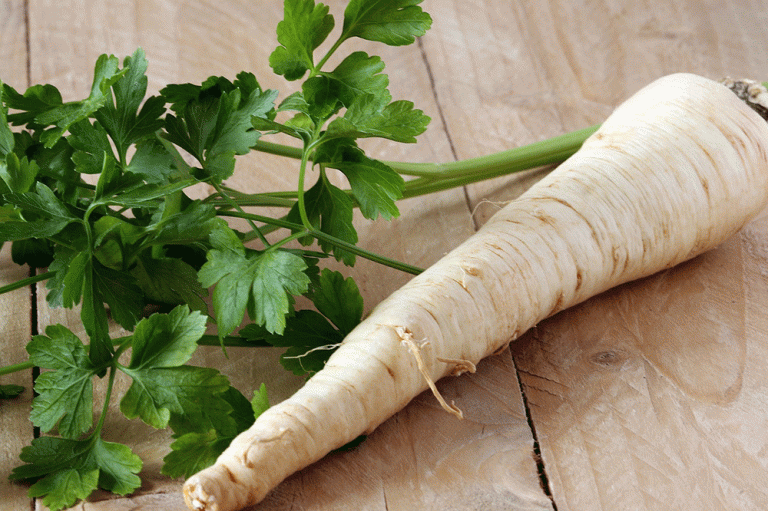 Cibuľa
zo semien môžeme pestovať kvalitnejšie a trvanlivejšie odrody cibule,
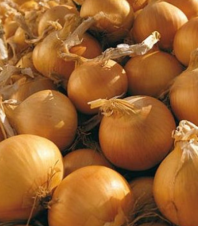 Zemiaky
Zemiaky sadíme do vopred priprevených hriadok
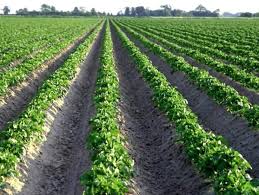 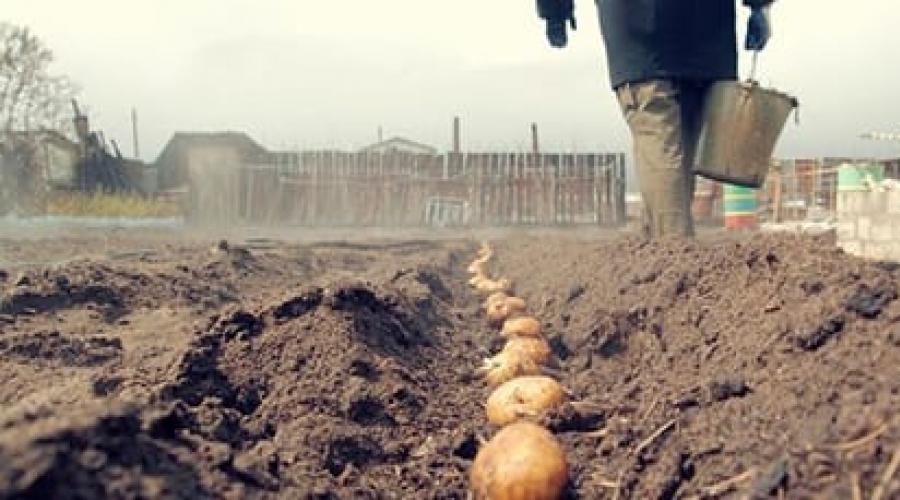 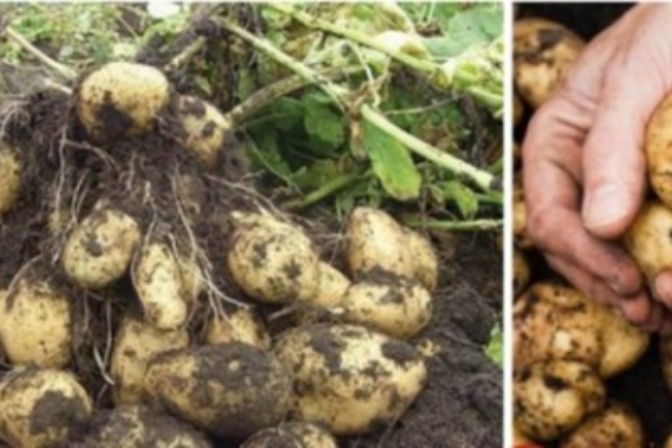 Pri práci pomáhajú luďom stroje
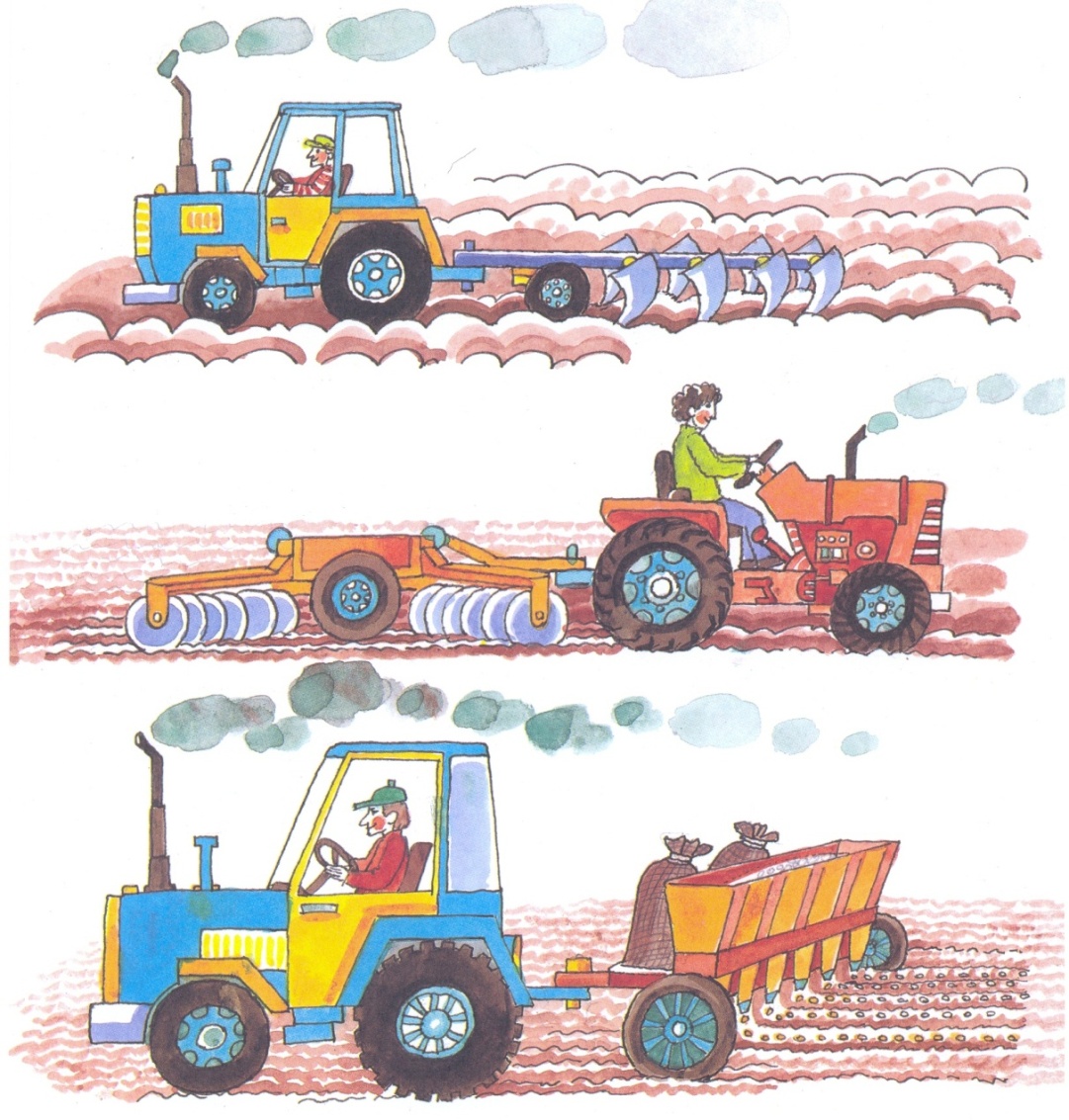 Ďakujem za pozornosť